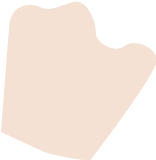 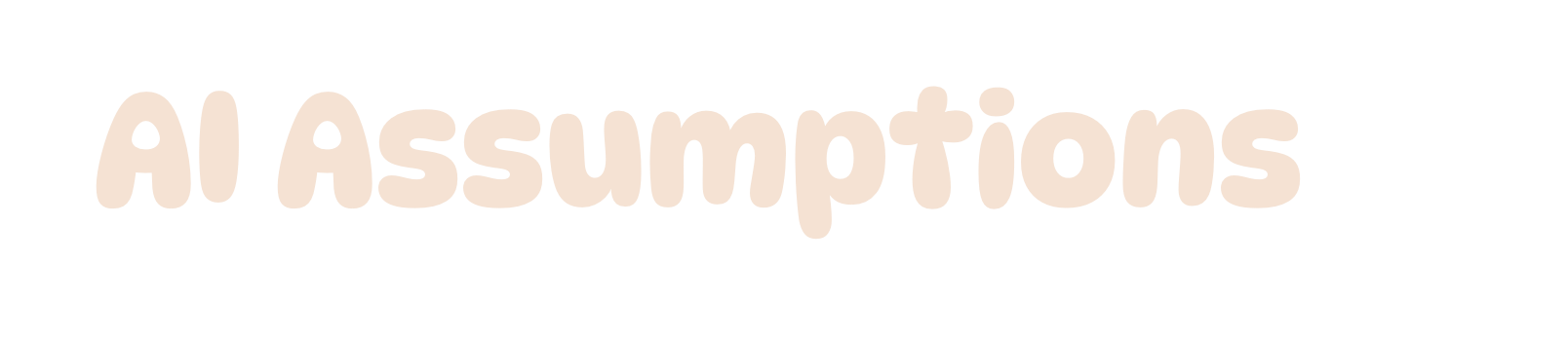 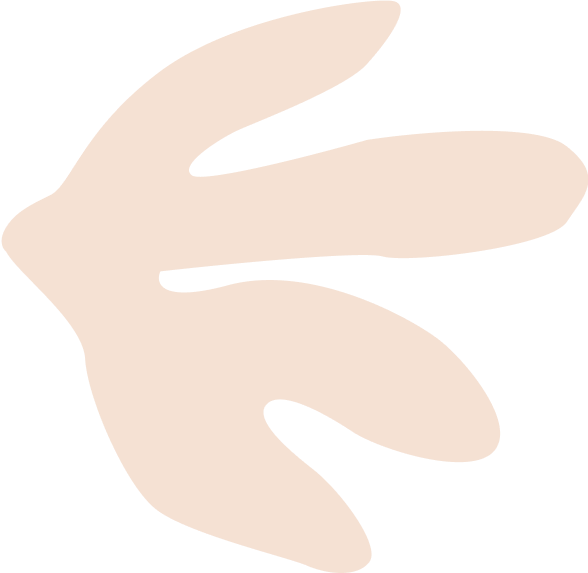 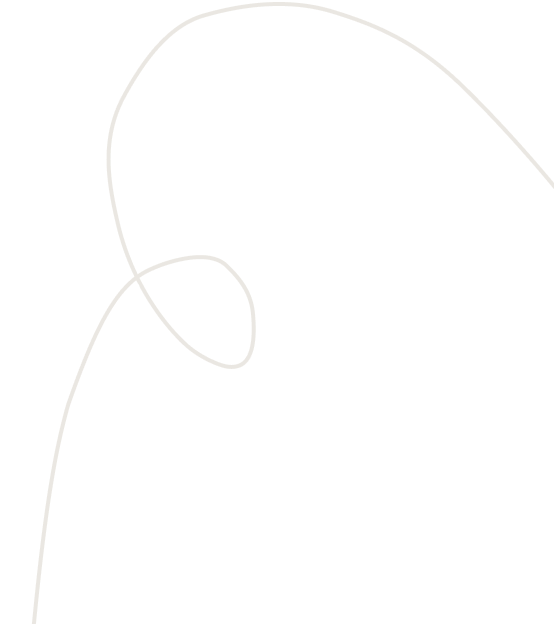 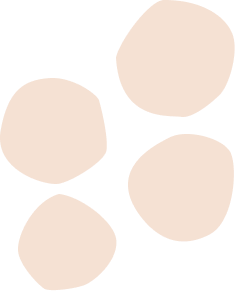 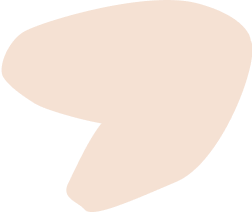 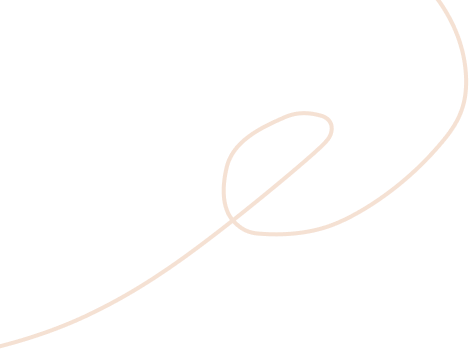 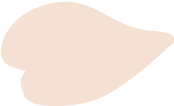 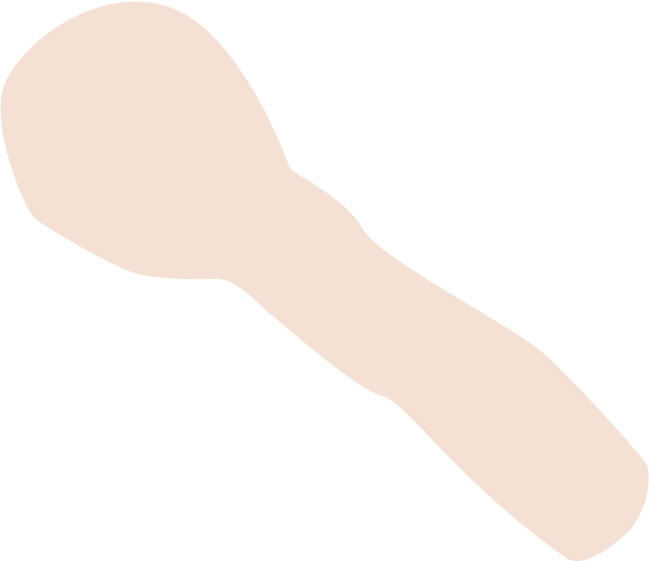 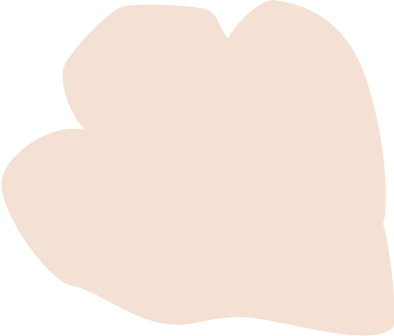 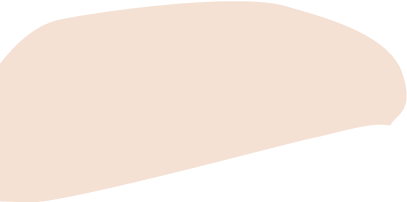 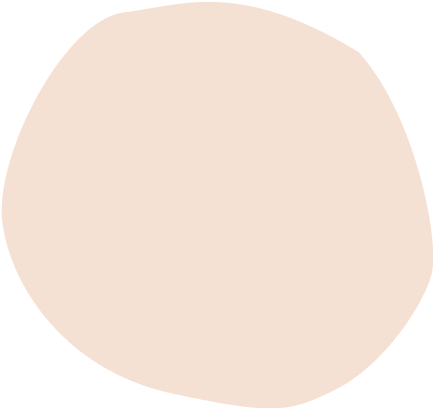 [Speaker Notes: Heading font is DynaPuff, which you can download here if you would like to edit these slides.]
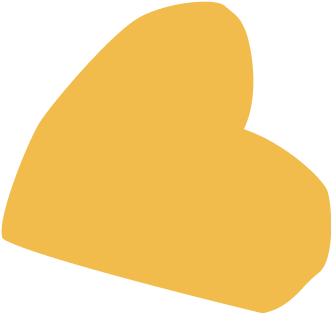 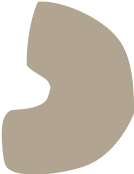 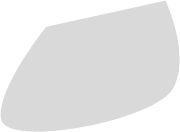 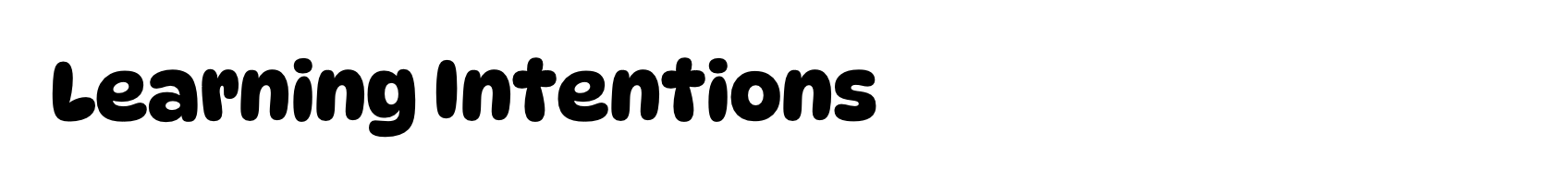 Students observe and challenge assumptions made by themselves and AI about language and gender.
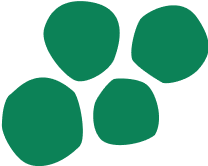 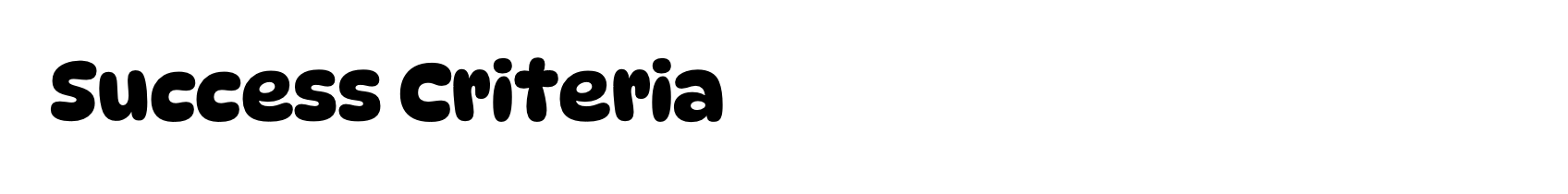 Students describe how AI can reflect human assumptions and stereotypes, especially around gender.
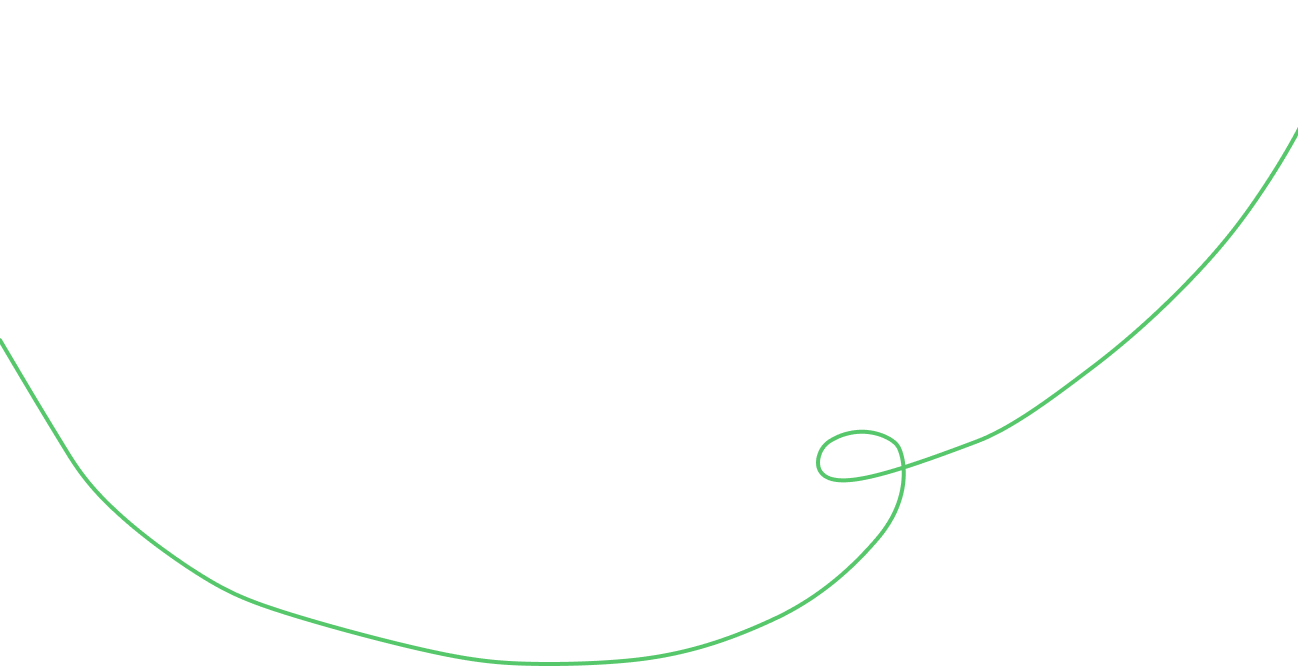 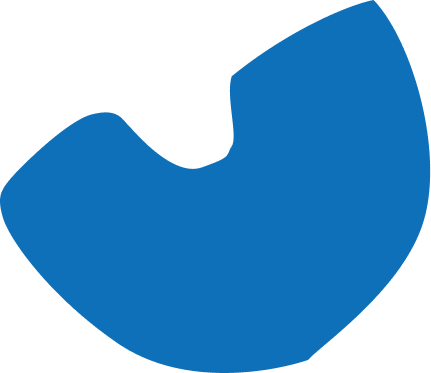 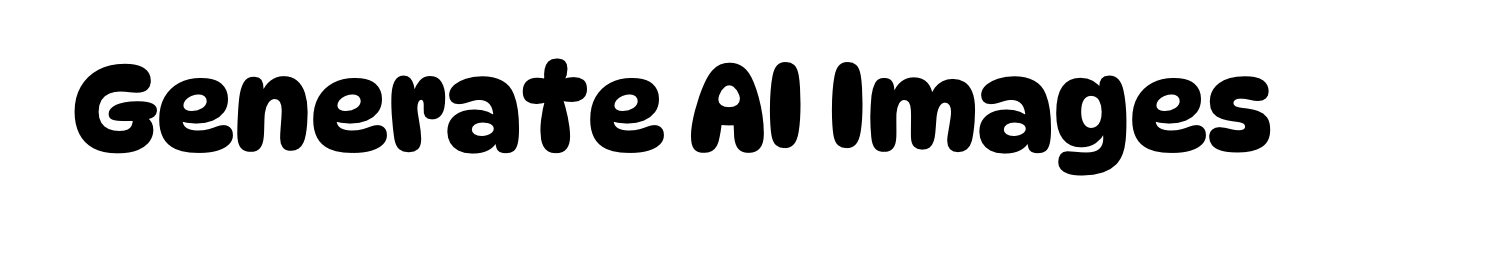 Listen to the prompt 
As a group, predict what you might see and make a list of your predictions
Enter the prompt in the platform to generate an image 
Tick or cross whether your predictions were true. If cross, what were you shown instead?
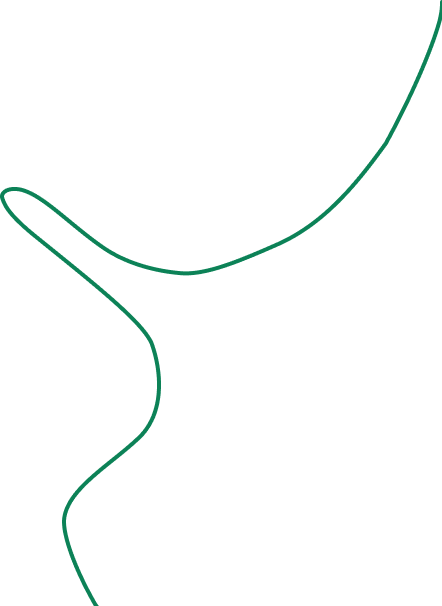 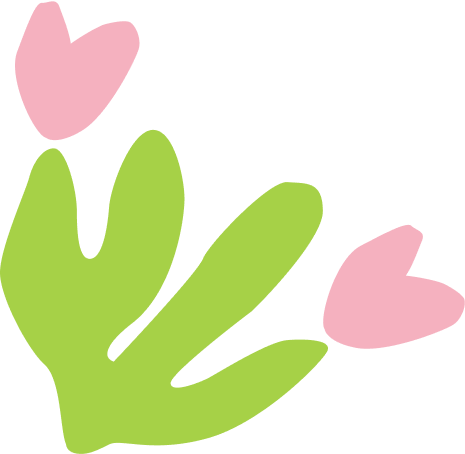 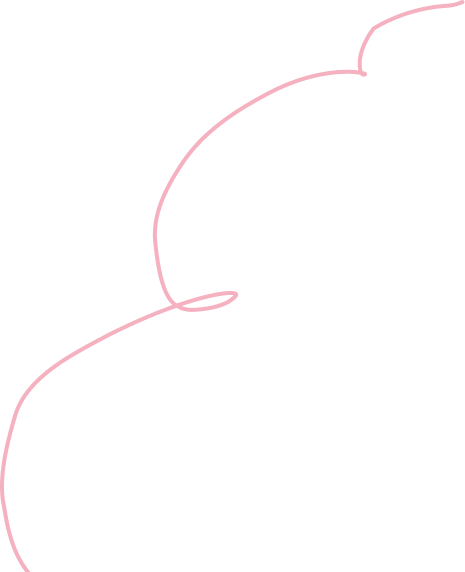 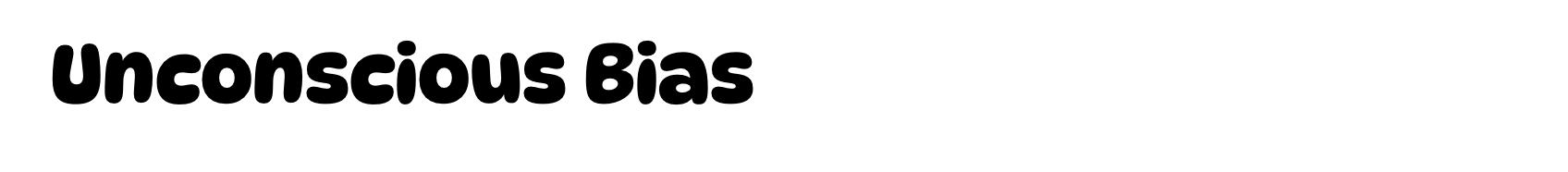 “Unconscious Bias is the attitudes and patterns of perceptions that are held subconsciously and can be very ingrained. Not dissimilar to stereotyping, these automatic associations can lead to assumptions that are not always accurate, and can have a detrimental impact in decision-making. We can carry unconscious bias about things like gender, race, ethnicity, disability, sexuality, or any other parts of people’s identity.”
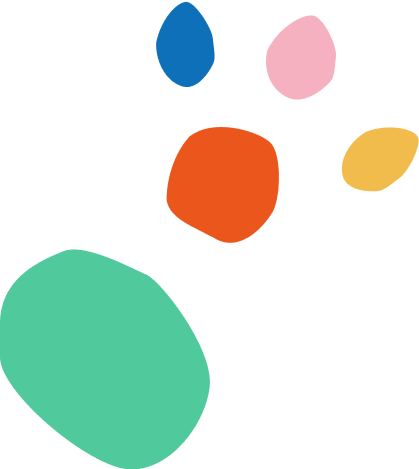 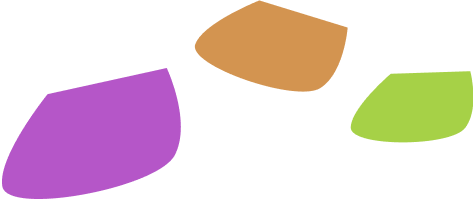 Monash University. (n.d.). Unconscious bias.
https://www.monash.edu/about/who/equity-diversity-inclusion/staff/equitable-decision-making/unconscious-bias